Мой  самый любимый городСтарый Оскол
Подготовили: воспитатели  МБДОУ детский сад
                       общеразвивающего вида № 42 «Малинка»
                     Данилова Ольга Алексеевна
                     Романова Эльвира Наилевна
                     Чернышева Марина Николаевна
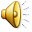 Вашему вниманию представляется презентация,  основной идеей которой является лишь одно - любовь к своему родному краю и безграничное уважение к землякам. Пусть эта презентация послужит делу сохранения исторического наследия Староосколья и будет стимулом приобщения ребенка к культуре своего народа.Мы уверены, что добрые чувства к старооскольской земле навсегда останутся источником вдохновения для каждого нового поколения жителей округа!!!
Администрация города
Собор Александра Невского
Храм Рождества Христова
Вознесенский храм
Храм Сергия Радонежского
Памятник  русско- болгарской дружбы
Автовокзал
Как прекрасен Божий мир!
Гармония окружающего мира
Это все Старый Оскол
Приосколье
Как хочется чтобы природавсегда была рядом
Как прекрасен Божий мир!
Шестая часть земли с названием кратким   Р  У  С  Ь
Бог создал человека и всенеобходимое для жизни
Старооскольский мехзавод,один из старейших предприятий города,
Ф  О  Н  Т  А  Н
Кинотеатр   Б  Ы  Л  Ь
Быстрый и дешевый способ  передвижения
Бизнесцентр
Центр занятости в старой части города
Краеведческий музей
Дом связи
Дворец торжеств /Дом бракосочетаний/
Ледовый дворец
Скульптурная композиция «22 июня 1941 года»
Фонтан у кинотеатра Быль
Памятник маршалуГеоргию Жукову
Почетная грамота Президента РФСтарый Оскол – «Город воинской славы»
Памятная стела на площади Победы«Старый Оскол – город воинской славы»
Используемые источники:
http://download-song.ru/music
http://oskol.mirtesen.ru/
http://travel/ru/russia/stary_oskol 
http://images.yandex.ru/фото